How it Works:ICBC Part 7 Benefits
Murphy Battista LLP 
Vancouver B.C. 
604-683-9621
1-888-683-9621
John Doe is in An Accident
What Claims Does He Have
Is the accident someone else’s fault?
Negligence and Part 7
Is the accident solely his own fault?
Part 7 only
What Must John Doe Do?
Report the accident to ICBC promptly, himself or through a lawyer

Within 30 days, provide written notice of details of accident and injuries

Within 90 days, complete an Accident Benefits Application Form (a “CL22”)
John’s Neck Hurts – What To Do?
Go To Family Doctor or WIC
Doctor recommends physiotherapy (s. 88(1);

Doctor writes a prescription;

Doctor recommends massage therapy;

Doctor recommends a pain management program (s. 88(2);
What Will ICBC Pay?
Does John have another benefit provider?

ICBC pays the MSP rate

Injured party must pay the “user fee”

User fee can be recovered in negligence claim, if any
How much coverage for rehab?
Up to $150,000

ICBC’s policies are not law
Homemaker Benefits
Homemaker Benefits
If the injuries prevent John from “regularly performing most [his] household tasks”, homemaker benefits can be accessed

Max of $145/week

Must be outside the family

May include cooking, cleaning, laundry, general household tasks
What if John Can’t Work?
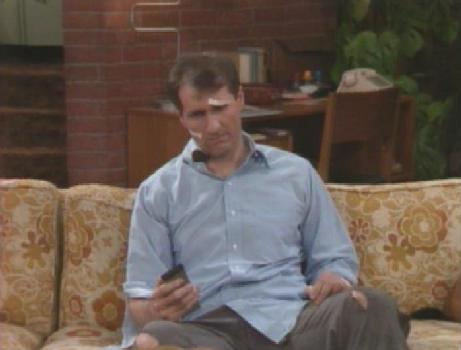 What if John Can’t Work?
Total Temporary Disability Benefits (“TTD”)
John is eligible if employed at the time of the accident or worked 50% of the year before
Maximum benefit of $300/week
Calculated at 75% of the person’s average earnings
Anybody earning over $20,000/year will get the maximum
Can be used to top up his other coverage to 75%
TTD Benefits
They do not form part of the $150,000 maximum

They are payable after one week waiting period

They are payable for 2 years if you cannot do your job

Thereafter, they are payable to 65 if you cannot do any reasonable alternative

Ensure also applying for Employment Insurance
Death Benefits
In the case of death, limited benefits for family members

$2,500 for funeral expenses

Amount of benefits to surviving family members depends on circumstances
John’s Injuries are Catastrophic and Permanent
John needs to maximize the effectiveness of his benefits

Home renovations

A modified vehicle

Prosthetics
ICBC Gives John the Run-Around
Arbitration if the issue is whether an expense is reasonable

Sue ICBC if they refuse to pay

Must sue within 2 years of the accident or last Part 7 payment (including for children)

Must be careful not to miss deadlines
Can ICBC Send John to Their Own Doctor?
Yes – primary purpose is to determine entitlement to Part 7 benefits 

Can the ICBC adjuster insist that I take certain treatment? 

Yes and no – if you refuse treatment that your doctor thinks would help you, then ICBC is allowed to cut off any Part 7 benefits
Details
Not meant to be comprehensive

“The large print giveth and the small print taketh away”

Consult a lawyer to ensure you are covered and treated fairly
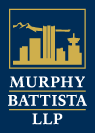 Further Questions?
Call a lawyer at  Murphy Battista 
604-683-9621
1-888-683-9621

Kevin Gourlay: gourlay@murphybattista.com
Direct: 604-633-3812